Volunteer Quantity Cooking Safety
Londa Nwadike
Extension Consumer Food Safety Specialist
University of Missouri/                          Kansas State University
Presentation outline
Why is this topic important? 
Key food safety practices
Planning 
Personnel
Shopping
Storing
Preparing food
Cleaning up
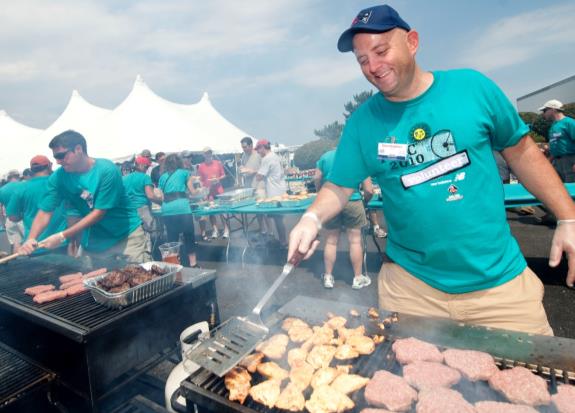 www.pmc.org
Why is Food Safety Important for Volunteer Quantity Cooks?
Food- builds community, money maker
Fundraising dinners, concession stands, community meals, family reunions, funeral meals, etc. 
Volunteer cooks, few regulations
Large quantities different than small
Need proper equipment
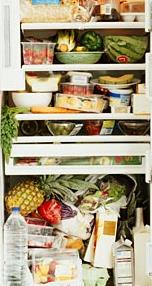 Why is this important?  -2
Foodborne illnesses have occurred 
179 got C perfringens- turkey dinner in KS, 2010
Tarnished reputation, legal repercussions
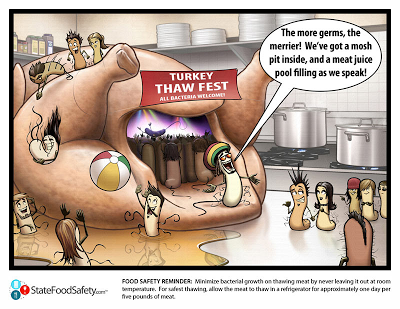 Planning
Check if licensing is needed
KS: not needed if sold for fundraising purposes
Do NOT serve high risk food
Raw or undercooked foods
Ensure that equipment and trained personnel are available
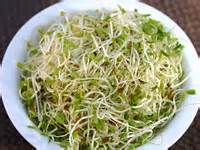 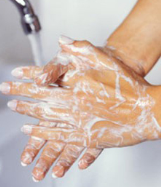 Personnel
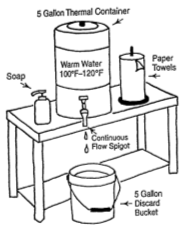 Wash hands!
Portable handwashing station info on p 4
Clean clothing and hair restraints
Don’t work if you have an infection, cold
Bandage cuts, disposable glove over
Never smoke, eat, drink in food preparation area
Don’t use cooking utensil to taste food
Shopping
Acquire from safe sources- buy or homegrown
Separate meat from RTE foods in cart and bags
Ensure that perishable foods are not in TDZ (40-140F) for >2 hours; 1 hour if > 90F outside
Bring coolers/ ice if needed
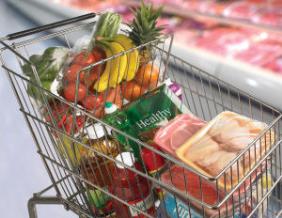 Storing
Ensure enough clean (refrigerated) storage space
Don’t overfill refrigerator
Use refrigerator thermometer (<40F)

From bottom to top: poultry, ground meat, RTE
Use freezer thermometer, ensure door closes
Store non-perishables on an (easily cleanable) rack
Use only food grade containers for storing
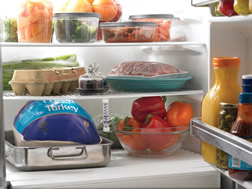 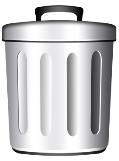 Preparing food
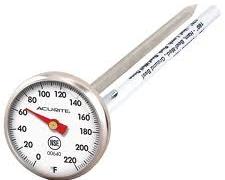 Cook: use a thermometer! 
Temperature table on p4
Temperature (NOT color!) kills bacteria
Chill: thaw meat properly
Ensure that product gets to <40F 4 hours after cooking
Ice bath, stir, and/or smaller quantities
Separate: Different equipment for raw and RTE
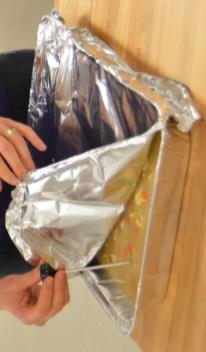 Transporting
Do not allow perishables at 40-140F for > 2 hrs
Transport in clean vehicles, cover to protect
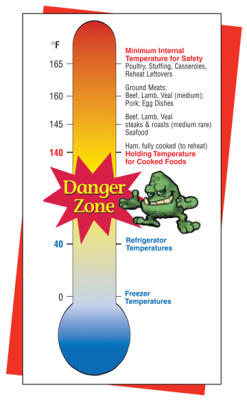 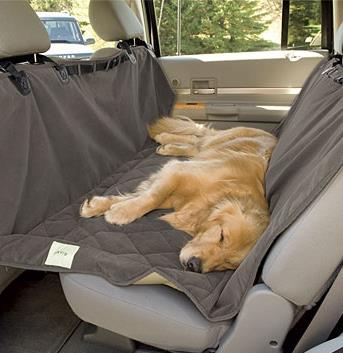 Serving food
If reheating, 165F within 2 hours (microwave, stovetop, oven)
Hold hot foods (covered) >140F. Check temp!
Hold cold foods at <40F. 
Even if wearing gloves, still need to wash hands
No bare-hand contact with RTE foods
New plate every time guests go to buffet
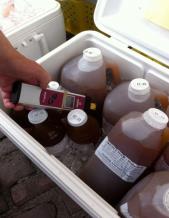 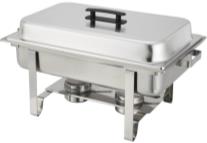 Cleaning up
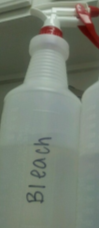 Wash and sanitize countertops
Make sanitizer every 3-4 hours 
1 tsp bleach to 1 gallon water
If commercial dishwasher not available, 3 sinks
clean sink first
Sanitize- could also use hot water (>170F) for 30 sec
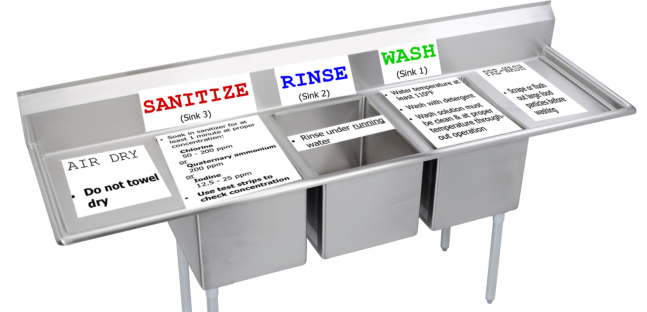 www.haverford.edu
Leftovers
Do NOT reuse foods that have been served
(Put out on a buffet or put on a plate at a table)
Foods prepared but not served can be reused
Must have been held at proper temp, cooled properly
Reuse prepared but not served food within 1-2 days
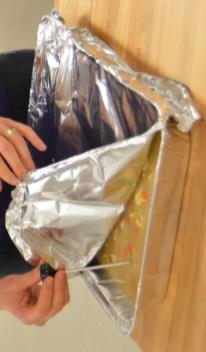 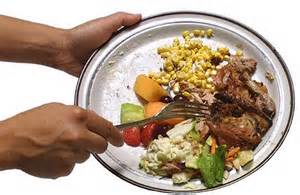 Next steps
Develop a list of the top items to work on before preparing a larger than normal meal
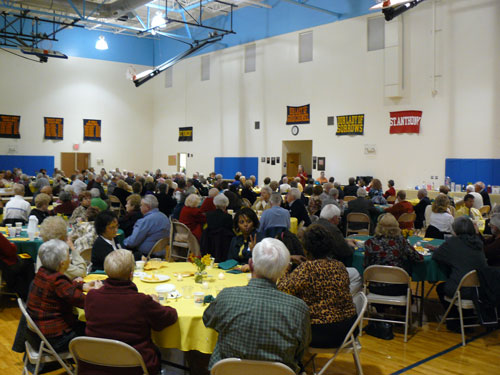 mealsonwheelsofwesternbroome.com
Additional information
Volunteer Quantity Cooking Safety Fact Sheet
www.bookstore.ksre.ksu.edu/pubs/MF3213.pdf

KSRE Safe Food Preparation webpage: 
www.k-state.edu/foodsafety/topics/preparation.html 

Food Safety.gov
www.foodsafety.gov/keep/events/parties
Questions?  

Thank you 
for your attention!
Contact Details
Londa Nwadike 
Extension Consumer Food Safety Specialist 
Kansas State University/ University of Missouri
Phone: 913 307 7391Email: lnwadike@ksu.edu
www.ksre.ksu.edu/foodsafety/